Zaprojektowanie i wykonanie robót budowlanych z dostawą urządzeń i ich uruchomieniem na Kontrakt nr 1„BUDOWA ZAKŁADU TERMICZNEGO PRZEKSZTAŁCANIA ODPADÓW KOMUNALNYCH DLA BYDGOSKO-TORUŃSKIEGO OBSZARUMETROPOLITALNEGO”
WYKONAWCAKONSORCJUM FIRM
ASTALDI S.p.A.
TM.E. S.p.A.
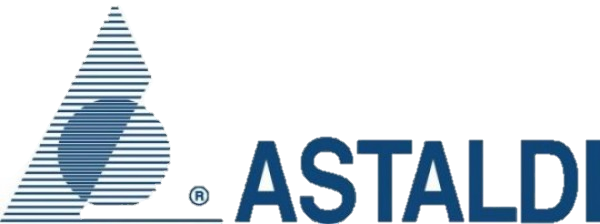 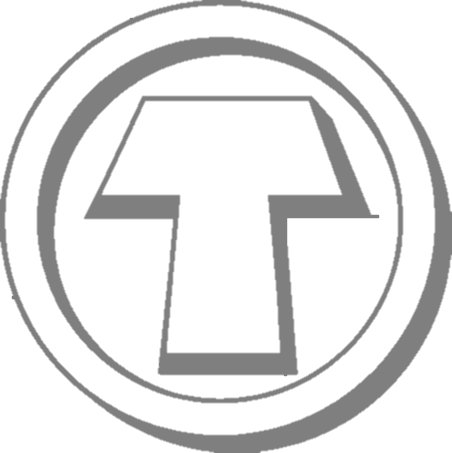 Zakład Termicznego Przekształcania Odpadów Komunalnych w Bydgoszczy
Cel Projektu
Wykonanie nowego ZTPOK w formule „Zaprojektuj i Zbuduj”

	- Data rozpoczęcia kontraktu:	18 Września 2012r.
	- Ilość linii:			2 
	- Wydajność Zakładu: 	 	180 000 Mg/rok
	- Moc elektryczna: 		9,2 MWe
	- Moc cieplna:			27,7 MWt
	- Dyspozycyjność:		> 7800 h/rok
	- Czas realizacji:			1100 dni
HARMONOGRAM
PODPISANIE UMOWY - 18 WRZEŚNIA 2012r.
UZYSKANIE OSTATECZNEGO POZWOLENIA NA BUDOWĘ  - 30 SIERPNIA 2013r.
ZAKOŃCZENIE PRAC BUDOWLANYCH – II/III KWARTAŁ 2015r.
ROZRUCH TECHNOLOGICZNY – II/III KWARTAŁ 2015r.
POZWOLENIE NA UŻTKOWANIE – III/IV KWARTAŁ 2015r.
JAKOŚĆ I BEZPIECZEŃSTWO
Spełnienie kryteriów Najlepszej Dostępnej Technologi (BAT).

Spełnienie wymagań zawartych w Decyzji o Środowiskowych Uwarunkowaniach.

Spełnienie ustawowych wymagań emisji zanieczyszczeń.
Parametry ZTPOK
Wydajność ZPTOK: 180 000 Mg/rok
Moc elektryczna : 9,2 MWe 
Moc cieplna: 27,7 MWt
Technologia: Komora paleniskowa z ruchomym rusztem; kocioł zintegrowany z komorą 
Produkcja pary: 64 ton/h (T = 420 °C - P = 44 MPa)
Dostępność instalacji: 7800 h/rok
Opis kotła i komory paleniskowej
Technologia rusztu: ruszt mechaniczny ruchomy, schodkowy, pochyły o wydajnym chłodzeniu powietrznym.
Technologia kotła: kocioł pionowy
Wykładzina kotła: pierwsza sekcja komory kotła jest wyłozony materiałem Inconel
Temperatura minimalna w komorze spalania: 850 ˚C
System Oczyszczania Spalin
Technologia: oparta na metodzie mokrej 
Zespół odpylania spalin z zastosowaniem filtrów workowych,
Zespół redukcji kwaśnych nieorganicznych składników zanieczyszczeń spalin,
Zespół redukowania emisji związków metali ciężkich w postaci gazowej i pyłów,
Zespół redukowania emisji tlenków azotu - DeNOx (metoda SNCR),
Zespół redukowania emisji dioksyn i furanów,
Parametry emisyjne
DZIĘKUJĘ ZA UWAGĘ